TIẾNG VIỆT 1
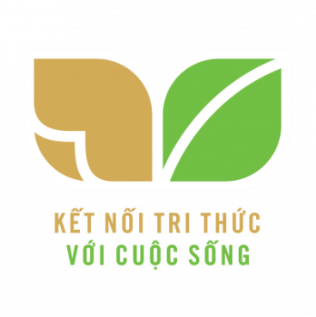 TẬP HAI
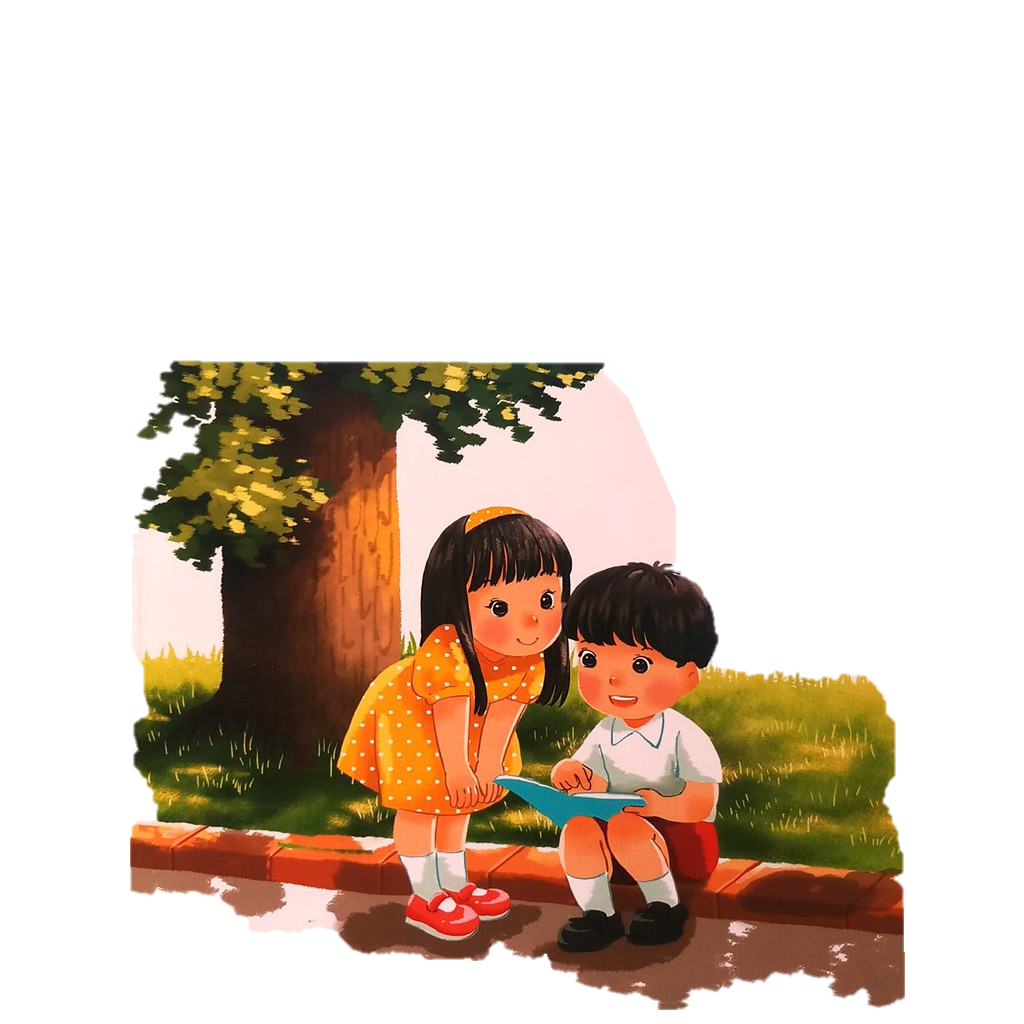 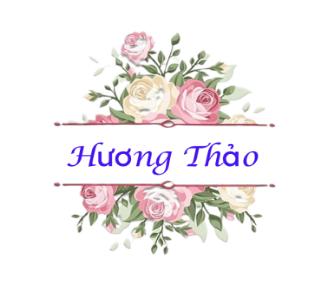 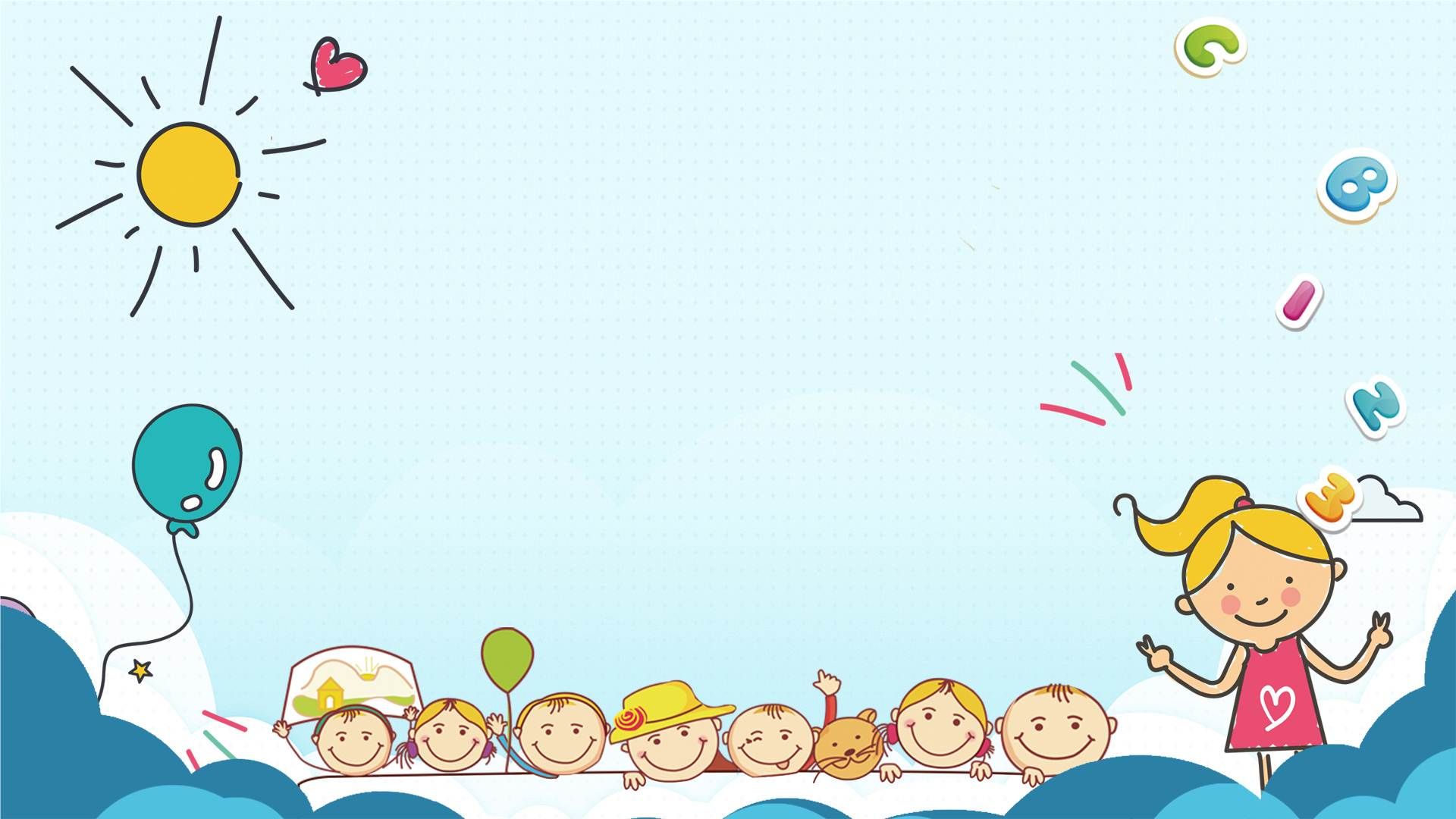 UBND HUYỆN VẠN NINH
TRƯỜNG TH&THCS NGUYỄN BỈNH KHIÊM
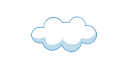 NBK
CHÀO MỪNG CÁC EM ĐẾN VỚI TIẾT TIẾNG VIỆT
Giáo viên dạy: Nguyễn Thị Phương Ngân
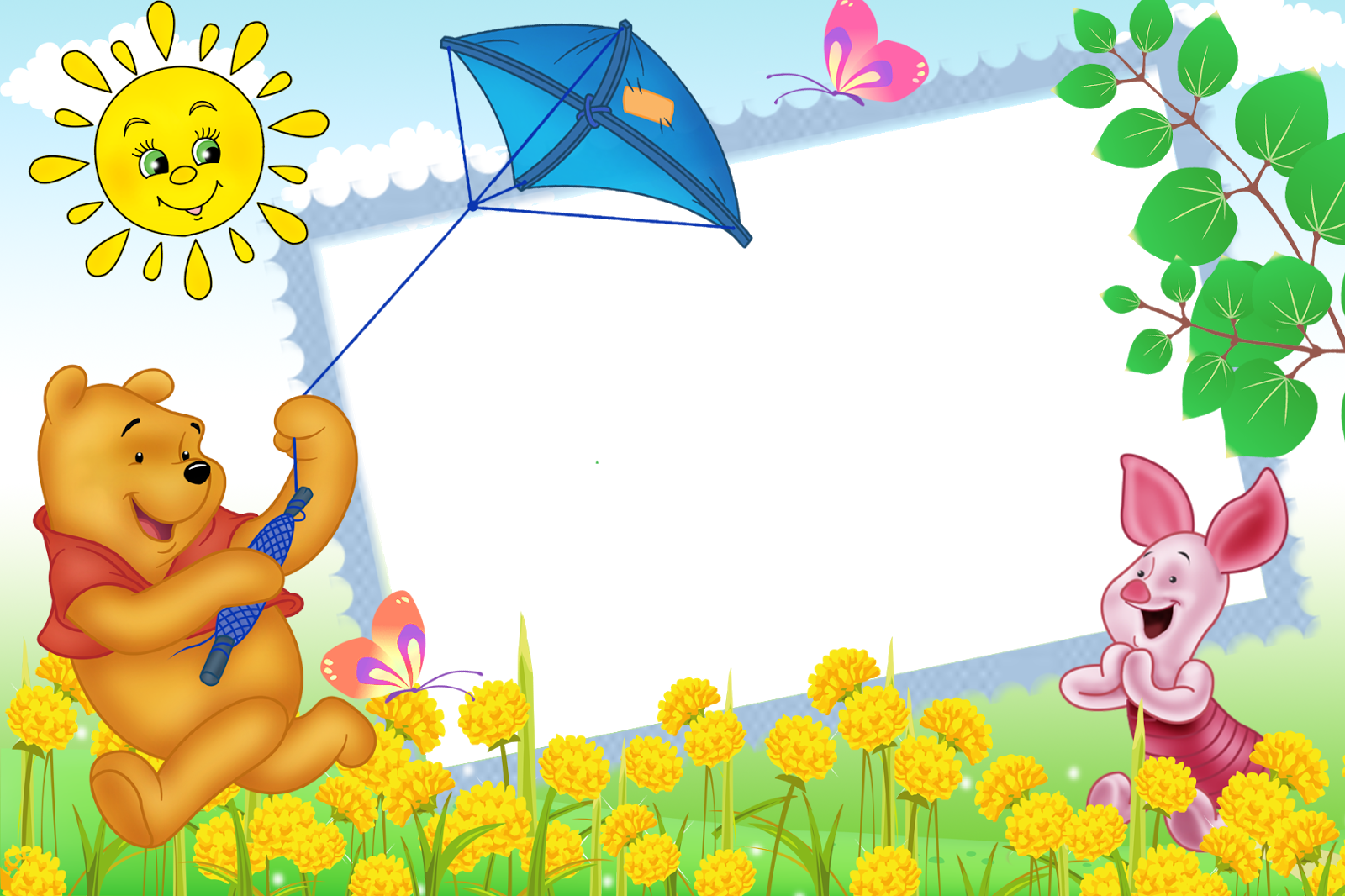 Khởi động
1
Quan sát hình ảnh bạn nhỏ và cảnh vật trong tranh
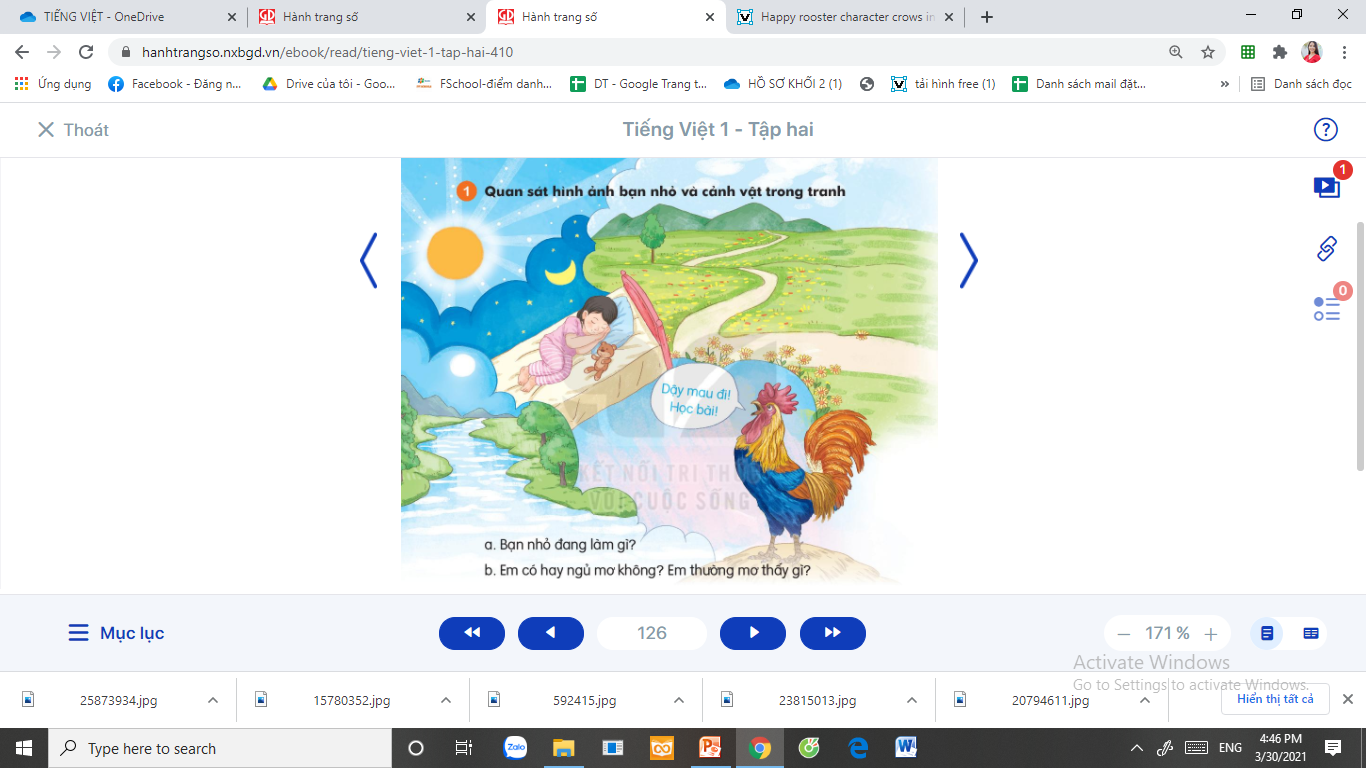 a. Bạn nhỏ đang làm gì?
b. Em có hay ngủ mơ không? Em thường mơ thấy gì?
7
THẾ GIỚI TRONG MẮT EM
Bài
2
TRONG GIẤC MƠ BUỔI SÁNG
(Tiết 1)
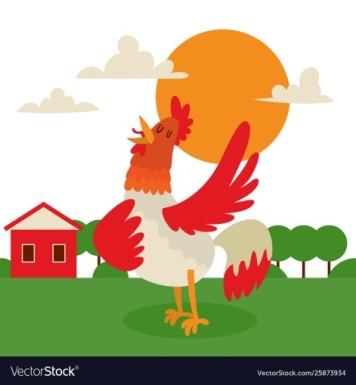 Sách Tiếng việt /126
ĐỌC MẪU
2
Đọc
Trong giấc mơ buổi sáng
(3)
(1)
Trong giấc mơ buổi sáng
Em gặp ông mặt trời
Mang túi đầy hoa nắng
Rải hoa vàng khắp nơi

Trong giấc mơ buổi sáng
Em qua thảo nguyên xanh
Có rất nhiều hoa lạ
Mang tên bạn lớp mình
Trong giấc mơ buổi sáng
Em thấy một dòng sông
Chảy tràn dòng sữa trắng
Đi qua ban mai hồng

Trong giấc mơ buổi sáng
Em nghe rõ bên tai
Lời của chú gà trống
- Dậy mau đi! Học bài!...
   (Nguyễn Lãm Thắng)
(2)
(4)
2
Đọc
Trong giấc mơ buổi sáng
(3)
(1)
Trong giấc mơ buổi sáng
Em gặp ông mặt trời
Mang túi đầy hoa nắng
Rải hoa vàng khắp nơi

Trong giấc mơ buổi sáng
Em qua thảo nguyên xanh
Có rất nhiều hoa lạ
Mang tên bạn lớp mình
Trong giấc mơ buổi sáng
Em thấy một dòng sông
Chảy tràn dòng sữa trắng
Đi qua ban mai hồng

Trong giấc mơ buổi sáng
Em nghe rõ bên tai
Lời của chú gà trống
- Dậy mau đi! Học bài!...
   (Nguyễn Lãm Thắng)
(4)
(2)
Bài thơ có mấy dòng thơ ?
2
Đọc
Trong giấc mơ buổi sáng
(3)
(1)
Trong giấc mơ buổi sáng
Em gặp ông mặt trời
Mang túi đầy hoa nắng
Rải hoa vàng khắp nơi

Trong giấc mơ buổi sáng
Em qua thảo nguyên xanh
Có rất nhiều hoa lạ
Mang tên bạn lớp mình
Trong giấc mơ buổi sáng
Em thấy một dòng sông
Chảy tràn dòng sữa trắng
Đi qua ban mai hồng

Trong giấc mơ buổi sáng
Em nghe rõ bên tai
Lời của chú gà trống
- Dậy mau đi! Học bài!...
   (Nguyễn Lãm Thắng)
(2)
(4)
Bài thơ có mấy khổ thơ ?
GIẢI NGHĨA TỪ
Thảo nguyên: vùng đất cao, bằng phẳng, rộng lớn, có nhiều cỏ mọc.
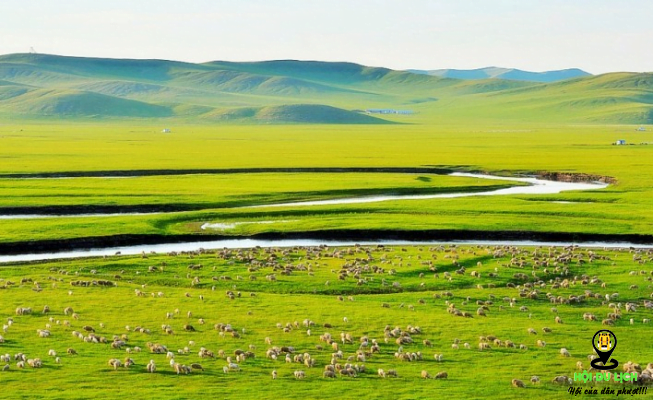 GIẢI NGHĨA TỪ
Ban mai: buổi sáng khi mặt trời đang lên
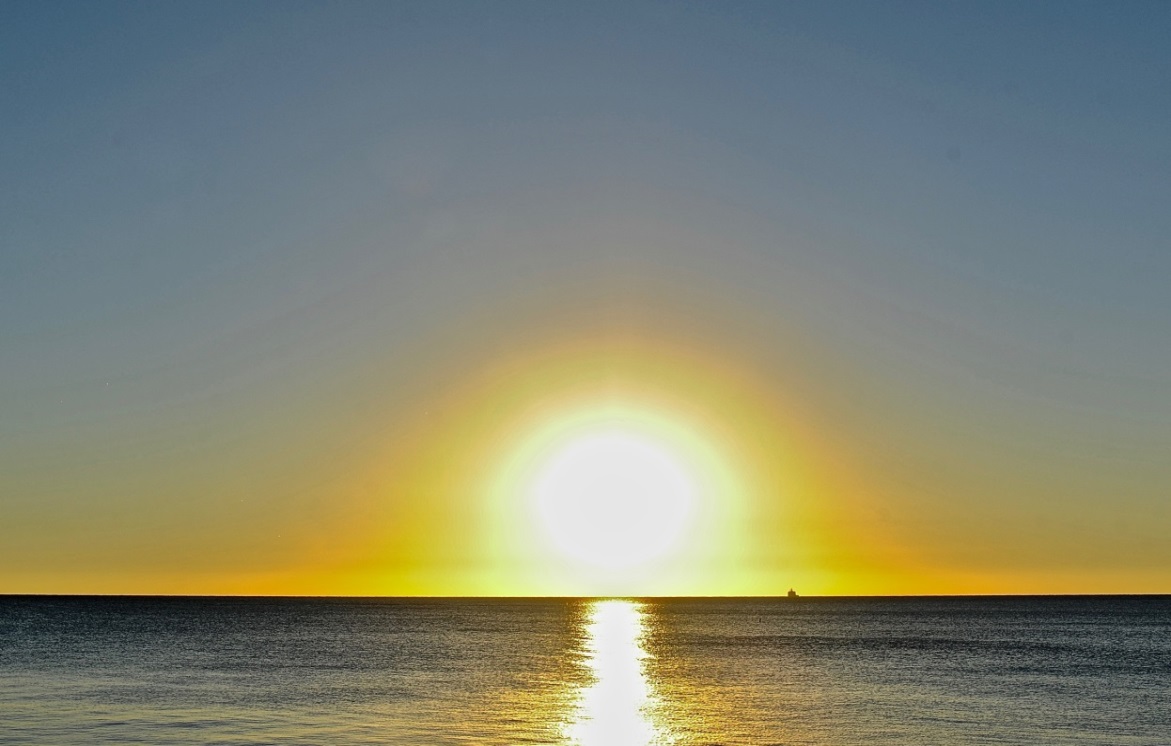 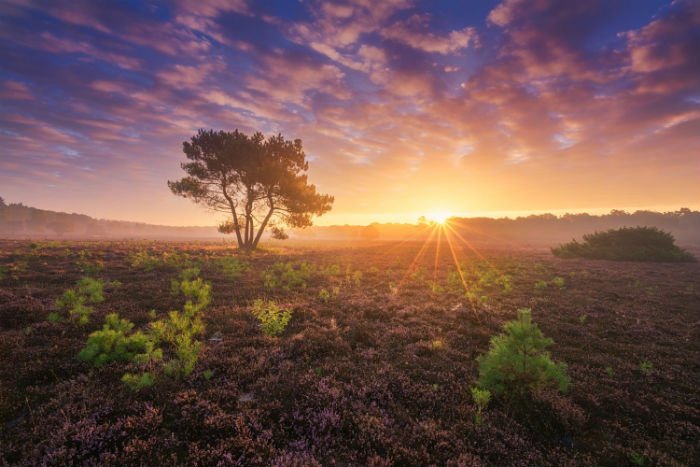 ĐỌC 
TOÀN BÀI
2
Đọc
Trong giấc mơ buổi sáng
(3)
(1)
Trong giấc mơ buổi sáng
Em gặp ông mặt trời
Mang túi đầy hoa nắng
Rải hoa vàng khắp nơi

Trong giấc mơ buổi sáng
Em qua thảo nguyên xanh
Có rất nhiều hoa lạ
Mang tên bạn lớp mình
Trong giấc mơ buổi sáng
Em thấy một dòng sông
Chảy tràn dòng sữa trắng
Đi qua ban mai hồng

Trong giấc mơ buổi sáng
Em nghe rõ bên tai
Lời của chú gà trống
- Dậy mau đi! Học bài!...
   (Nguyễn Lãm Thắng)
(2)
(4)
3
Tìm ở cuối các dòng thơ những tiếng cùng vần với nhau
Trong giấc mơ buổi sáng
Trong giấc mơ buổi sáng
Em gặp ông mặt trời
Mang túi đầy hoa nắng
Rải hoa vàng khắp nơi

Trong giấc mơ buổi sáng
Em qua thảo nguyên xanh
Có rất nhiều hoa lạ
Mang tên bạn lớp mình
Trong giấc mơ buổi sáng
Em thấy một dòng sông
Chảy tràn dòng sữa trắng
Đi qua ban mai hồng

Trong giấc mơ buổi sáng
Em nghe rõ bên tai
Lời của chú gà trống
- Dậy mau đi! Học bài!...
(3)
(1)
sông
trời
trắng
nắng
nơi
hồng
tai
(2)
(4)
trống
bài
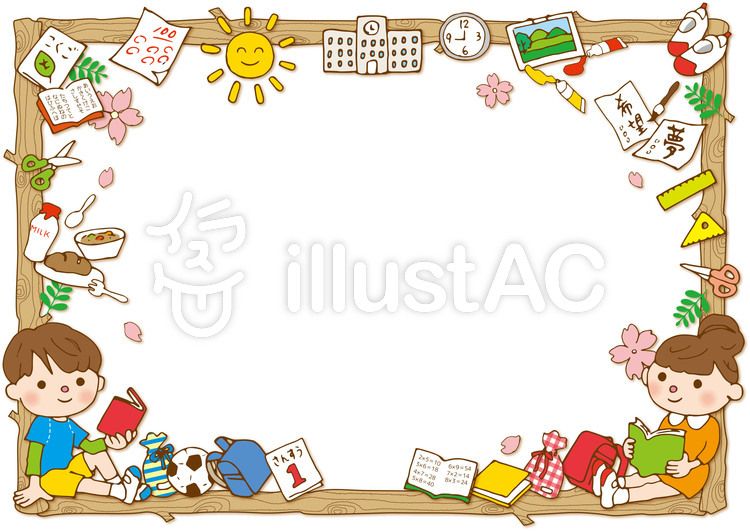 Thư giãn
7
THẾ GIỚI TRONG MẮT EM
Bài
1
TRONG GIẤC MƠ BUỔI SÁNG
(Tiết 2)
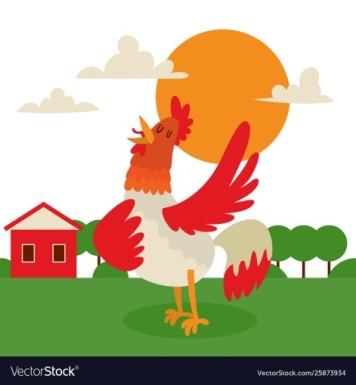 Sách Tiếng việt /127
4
Trả lời câu hỏi
Trong giấc mơ buổi sáng
(3)
(1)
Trong giấc mơ buổi sáng
Em gặp ông mặt trời
Mang túi đầy hoa nắng
Rải hoa vàng khắp nơi

Trong giấc mơ buổi sáng
Em qua thảo nguyên xanh
Có rất nhiều hoa lạ
Mang tên bạn lớp mình
Trong giấc mơ buổi sáng
Em thấy một dòng sông
Chảy tràn dòng sữa trắng
Đi qua ban mai hồng

Trong giấc mơ buổi sáng
Em nghe rõ bên tai
Lời của chú gà trống
- Dậy mau đi! Học bài!...
   (Nguyễn Lãm Thắng)
(2)
(4)
a. Trong giấc mơ, bạn nhỏ thấy ông mặt trời làm gì?
4
Trả lời câu hỏi
Trong giấc mơ buổi sáng
(3)
(1)
Trong giấc mơ buổi sáng
Em gặp ông mặt trời
Mang túi đầy hoa nắng
Rải hoa vàng khắp nơi

Trong giấc mơ buổi sáng
Em qua thảo nguyên xanh
Có rất nhiều hoa lạ
Mang tên bạn lớp mình
Trong giấc mơ buổi sáng
Em thấy một dòng sông
Chảy tràn dòng sữa trắng
Đi qua ban mai hồng

Trong giấc mơ buổi sáng
Em nghe rõ bên tai
Lời của chú gà trống
- Dậy mau đi! Học bài!...
   (Nguyễn Lãm Thắng)
(2)
(4)
b. Bạn nhỏ thấy gì trên thảo nguyên?
4
Trả lời câu hỏi
Trong giấc mơ buổi sáng
(3)
(1)
Trong giấc mơ buổi sáng
Em gặp ông mặt trời
Mang túi đầy hoa nắng
Rải hoa vàng khắp nơi

Trong giấc mơ buổi sáng
Em qua thảo nguyên xanh
Có rất nhiều hoa lạ
Mang tên bạn lớp mình
Trong giấc mơ buổi sáng
Em thấy một dòng sông
Chảy tràn dòng sữa trắng
Đi qua ban mai hồng

Trong giấc mơ buổi sáng
Em nghe rõ bên tai
Lời của chú gà trống
- Dậy mau đi! Học bài!...
   (Nguyễn Lãm Thắng)
(2)
(4)
Dòng sông trong giấc mơ của bạn nhỏ có gì đặc biệt?
4
Trả lời câu hỏi
Trong giấc mơ buổi sáng
(3)
(1)
Trong giấc mơ buổi sáng
Em gặp ông mặt trời
Mang túi đầy hoa nắng
Rải hoa vàng khắp nơi

Trong giấc mơ buổi sáng
Em qua thảo nguyên xanh
Có rất nhiều hoa lạ
Mang tên bạn lớp mình
Trong giấc mơ buổi sáng
Em thấy một dòng sông
Chảy tràn dòng sữa trắng
Đi qua ban mai hồng

Trong giấc mơ buổi sáng
Em nghe rõ bên tai
Lời của chú gà trống
- Dậy mau đi! Học bài!...
   (Nguyễn Lãm Thắng)
(2)
(4)
c. Bạn nhỏ nghe thấy gì trong giấc mơ?
5
Học thuộc lòng hai khổ thơ  cuối
Trong giấc mơ buổi sáng
Em thấy một dòng sông
Chảy tràn dòng sữa trắng
Đi qua ban mai hồng

Trong giấc mơ buổi sáng
Em nghe rõ bên tai
Lời của chú gà trống
- Dậy mau đi! Học bài!...
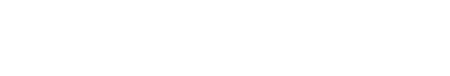 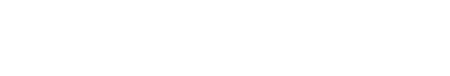 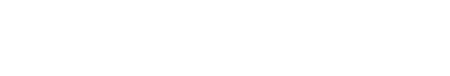 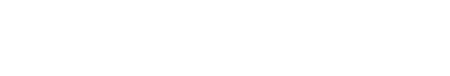 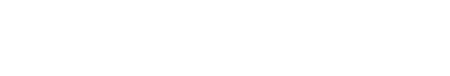 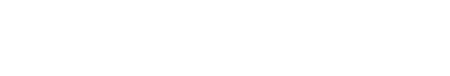 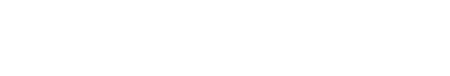 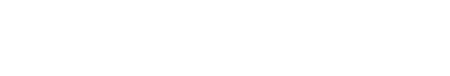 6
Nói về một giấc mơ của em
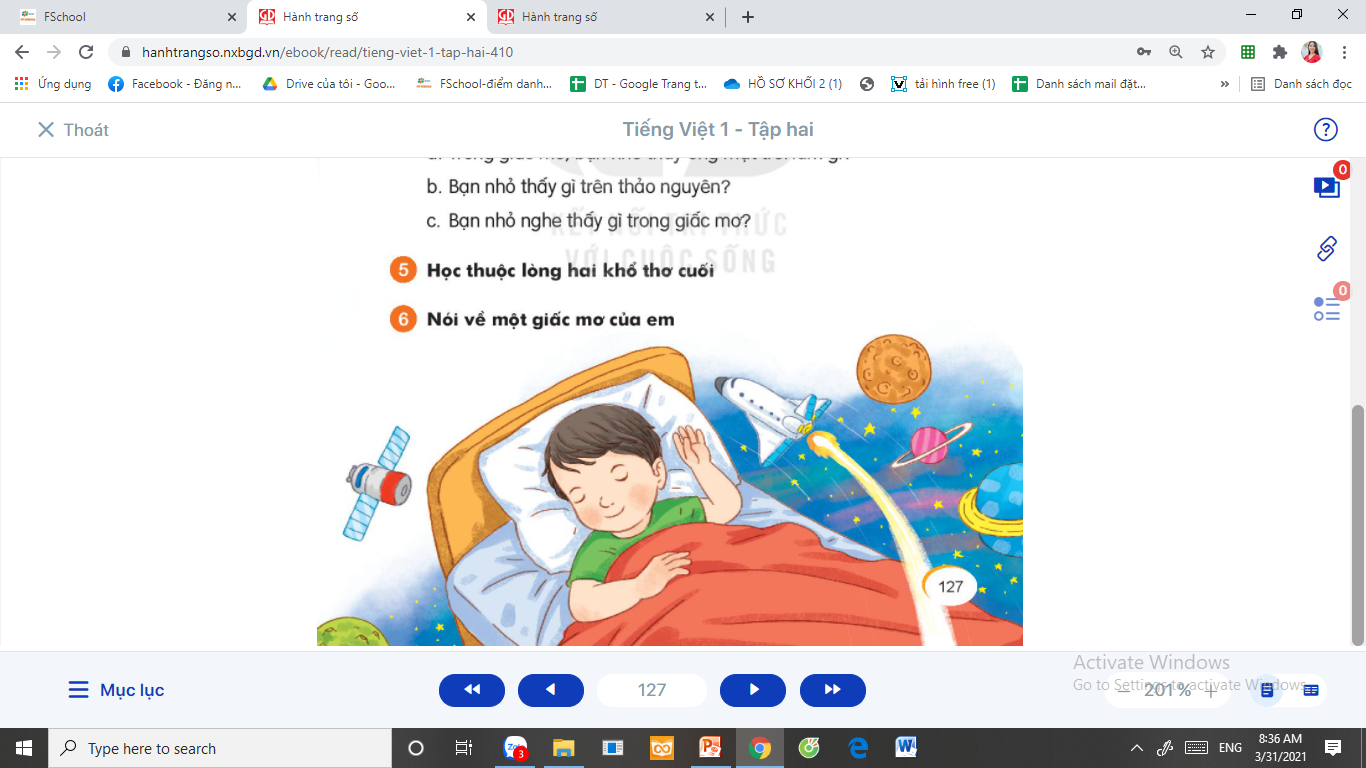 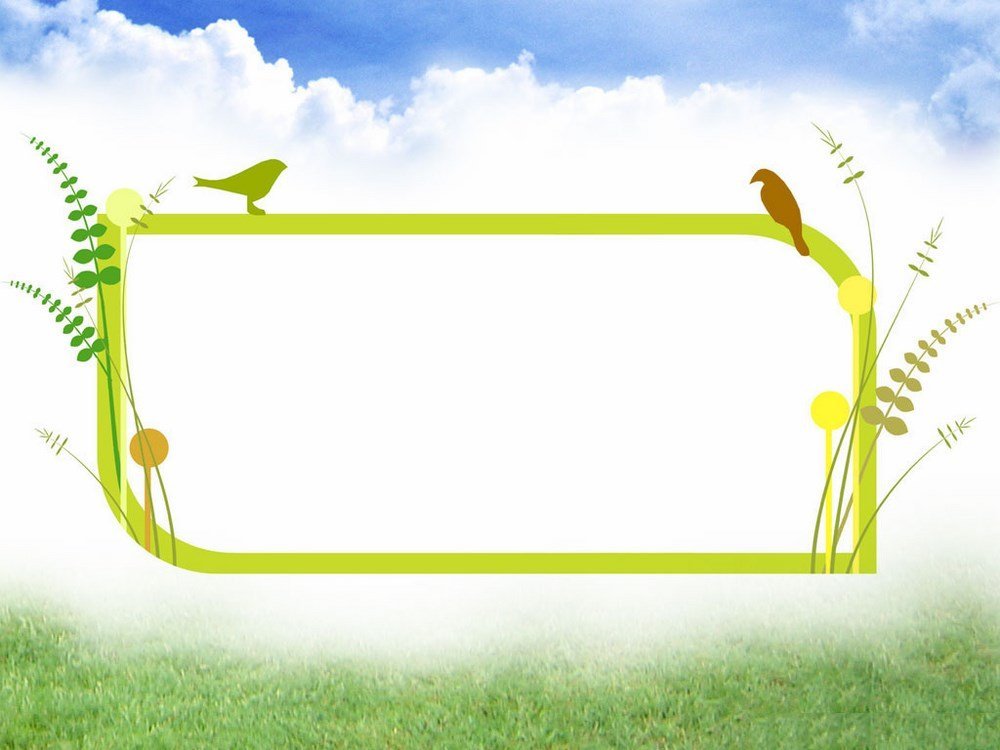 Dặn dò
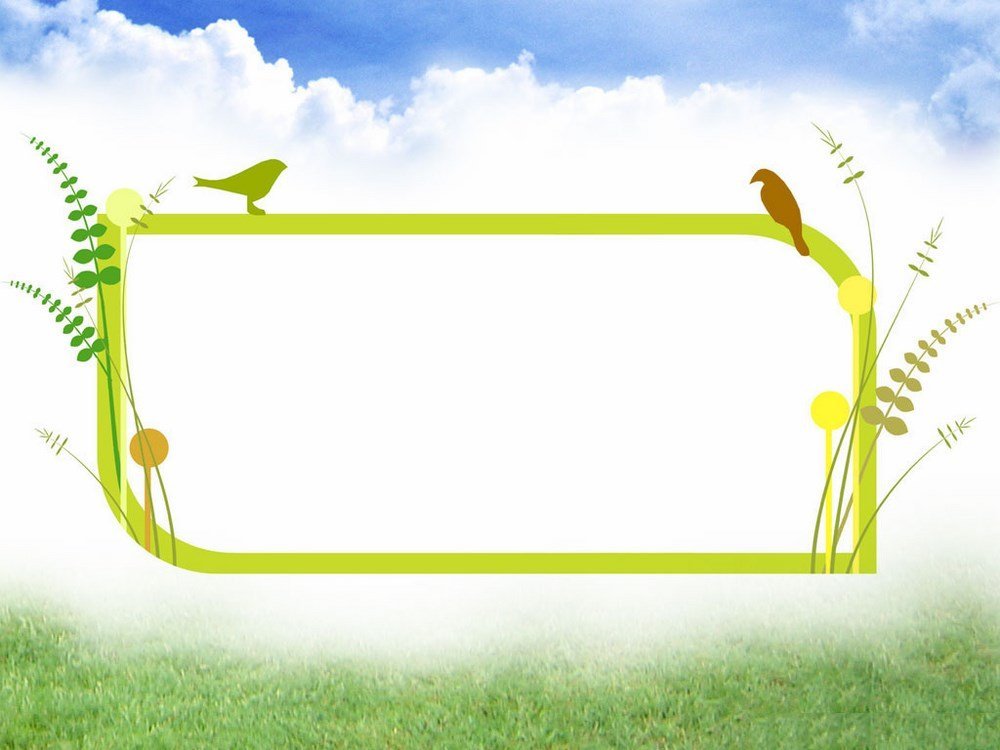 - Đọc lại bài, trả lời các câu hỏi và học thuộc khổ thơ 3, 4.
- Xem trước bài: Ngày mới bắt đầu 
(Trang 128)
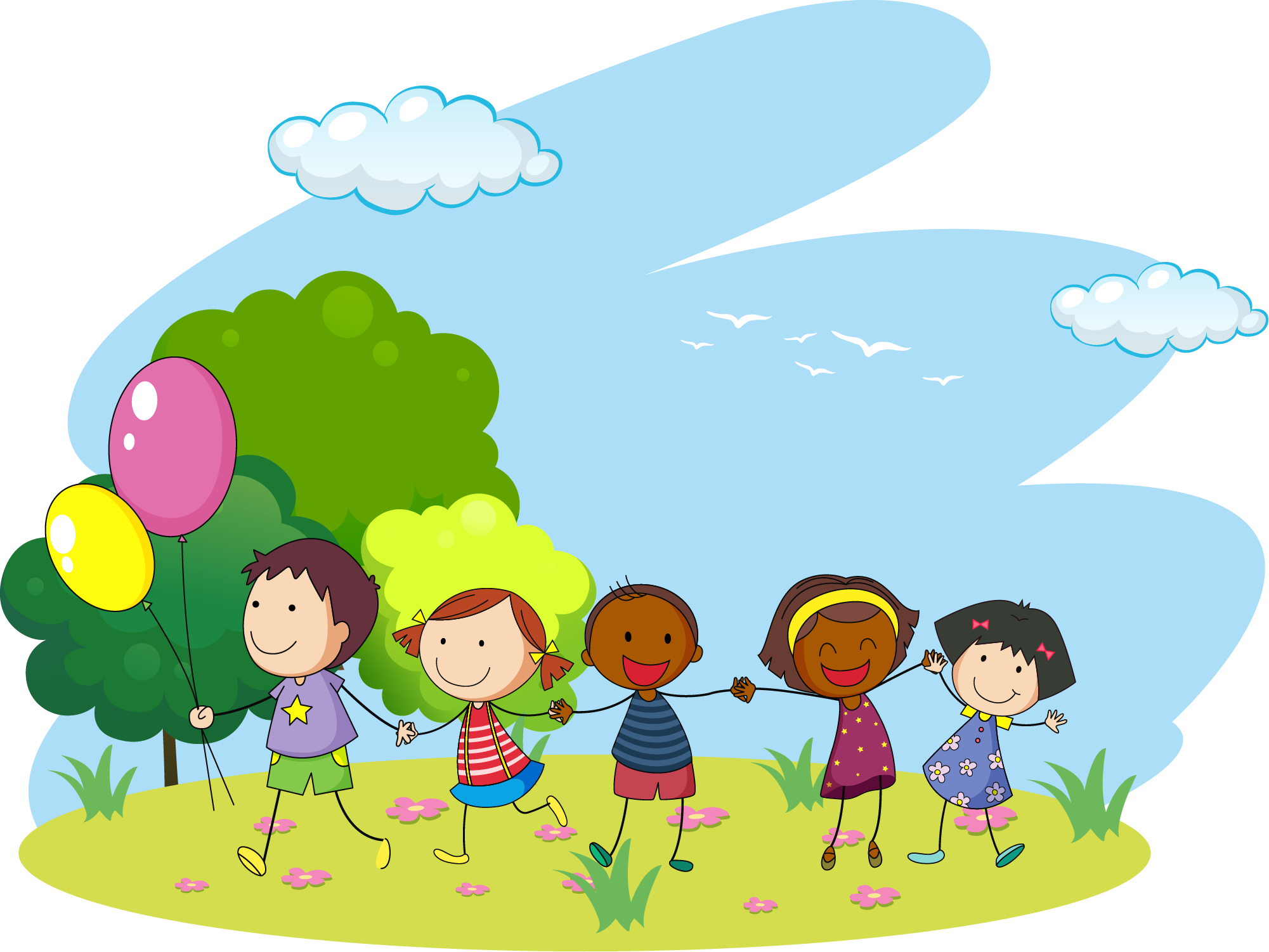 Giải lao nào!
Thứ năm ngày 16 tháng 4 năm 2025
Chính tả: Tǟong giấc mơ buổi sáng
Tǟong giấc mơ buổi sáng
Em thấy một dòng sông
Chảy tràn dòng sữa trắng
Đi qua ban mai hồng
Thứ năm ngày 16 tháng 4 năm 2025
Tiếng việt: Tǟong giấc mơ buổi sáng
Trong giấc mơ buổi sáng
Em nghe rõ bên tai
Lời của chú gà trống
- Dậy mau đi! Học bài!